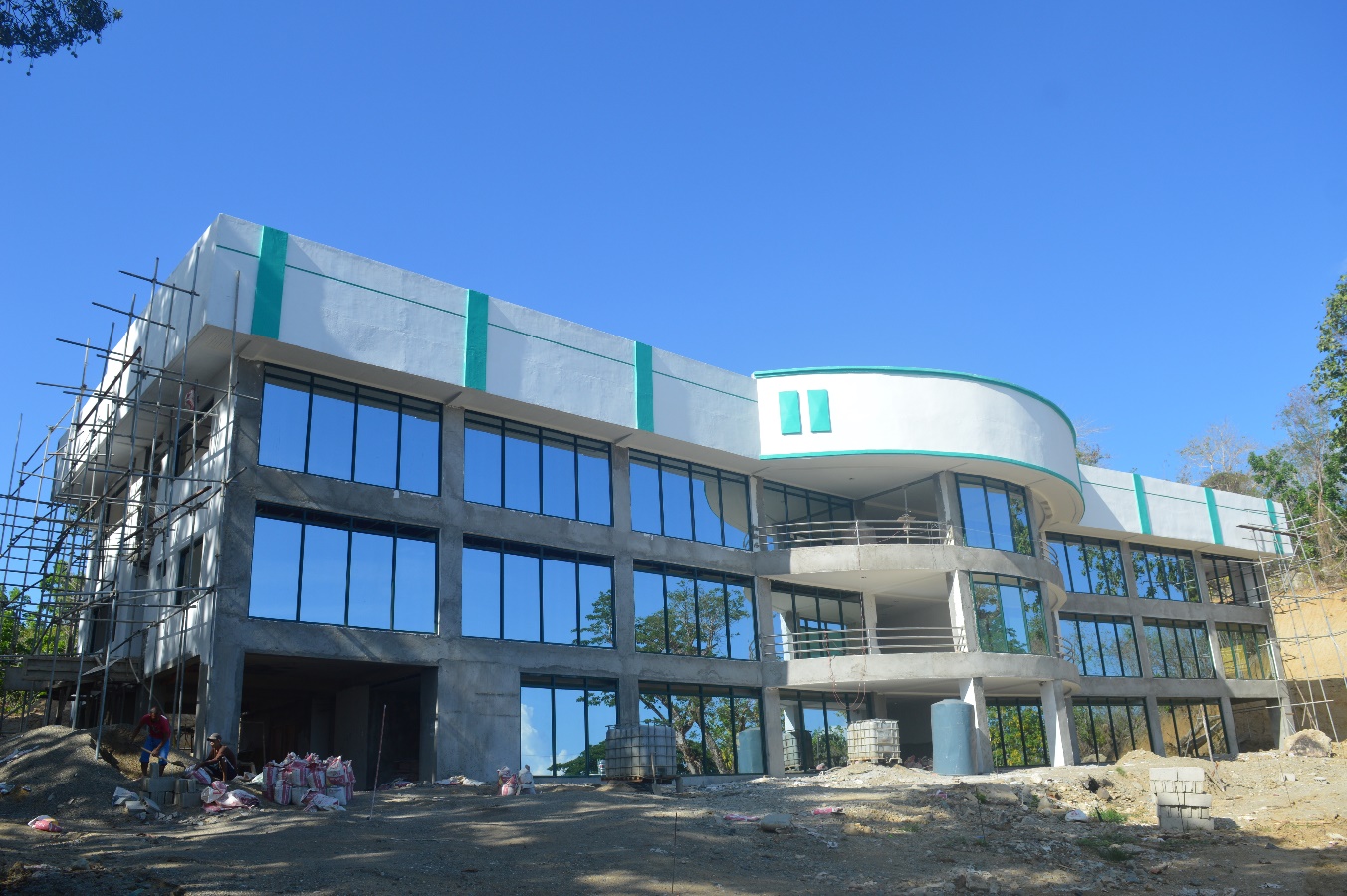 1
Administration
SUC Levelling 
2016-17; 2017-18; 2018-19
ADMINISTRATION
SUC Levelling 2016 -2019
Key Results Areas (KRAs)
KRA 1: Quality and Relevance of Instruction  (II = 5; III = 8; IV=11; V=14)
KRA 2: Research Capability and Output (II = 4; III = 7; IV=10; V=13)
KRA 3: Services to the Community
KRA 4: Management of Resources

Note: Level II = 15; Level III = 24; Level IV = 33; Level V=42
[Speaker Notes: Lagyan ng percentage per Vertical Bar. Kung ilang pecent ang binaba at tinaas sa year period.]
ADMINISTRATION
SUC Levelling 2016 - 2019
Needs Improvement
In-country Mobility
 Number of COE/COD/NUCAF/PIAF
 Research Centers vs Researchers to Plantilla Positions
 Research Published and Presentations (exclusion of in-house)
 Citations
 Inventions (Patent vs Utility Model; utilization and commercialization)

Note: Supporting documents
[Speaker Notes: Lagyan ng percentage per Vertical Bar. Kung ilang pecent ang binaba at tinaas sa year period.]
ADMINISTRATION
SUC Levelling 2016 - 2019
Needs Improvement
Linkages
 Adopters and Viable Demonstration Projects (Financial documentations)
 Faculty Staff Development and International Trainings
 Recognition and Awards

Note: Supporting documents
[Speaker Notes: Lagyan ng percentage per Vertical Bar. Kung ilang pecent ang binaba at tinaas sa year period.]
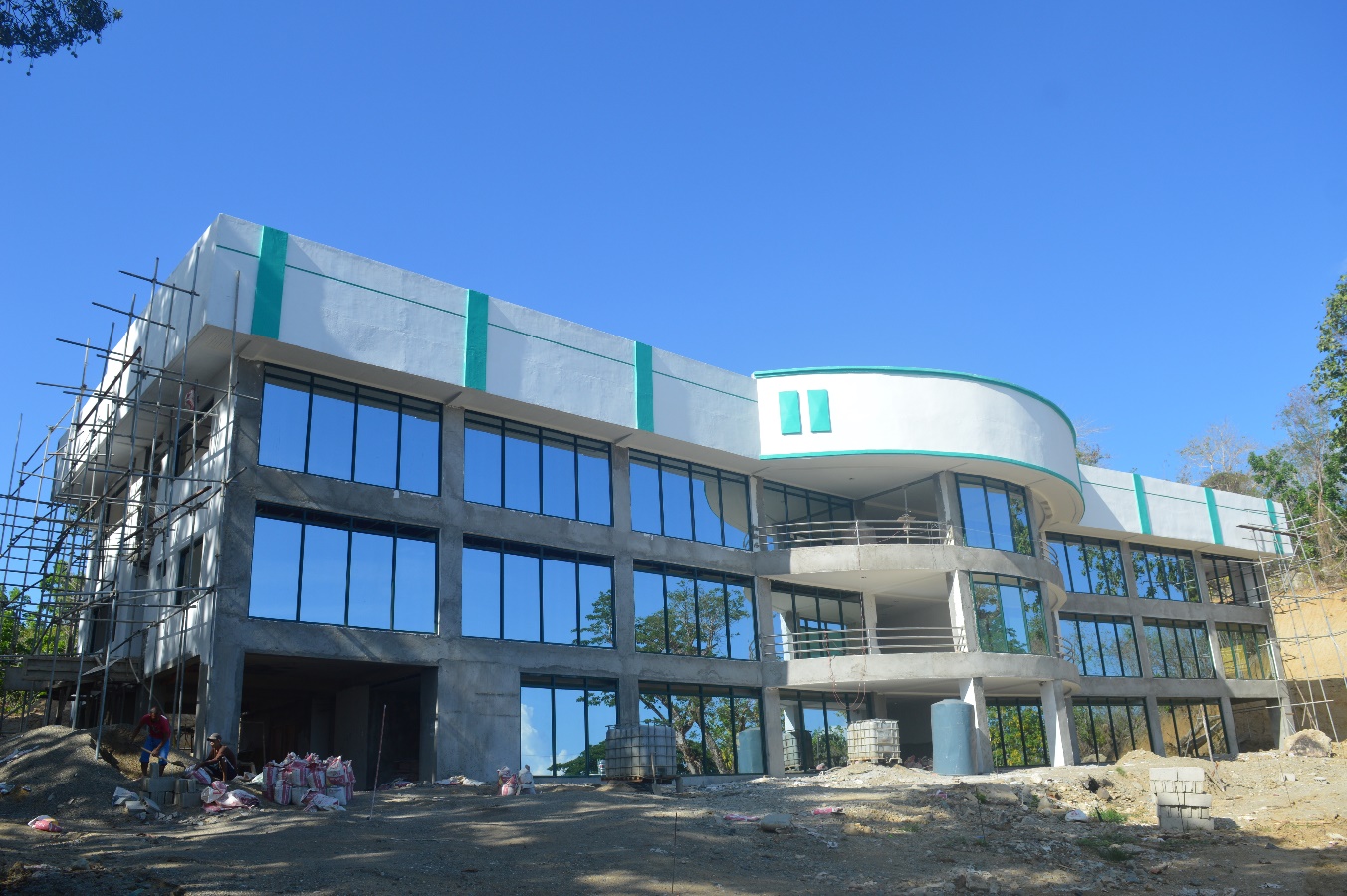 5
Administration
PBB Compliance
ADMINISTRATION
PBB Compliance
Needs Improvement
Transparency Seal (posting of signed documents in the website)

 ISO QMS Certification

 COA Requirements and Compliance

 Anti-Red Tape Requirements and Compliance

 Physical Accomplishments (Performance Indicators) – supporting documents
[Speaker Notes: Lagyan ng percentage per Vertical Bar. Kung ilang pecent ang binaba at tinaas sa year period.]
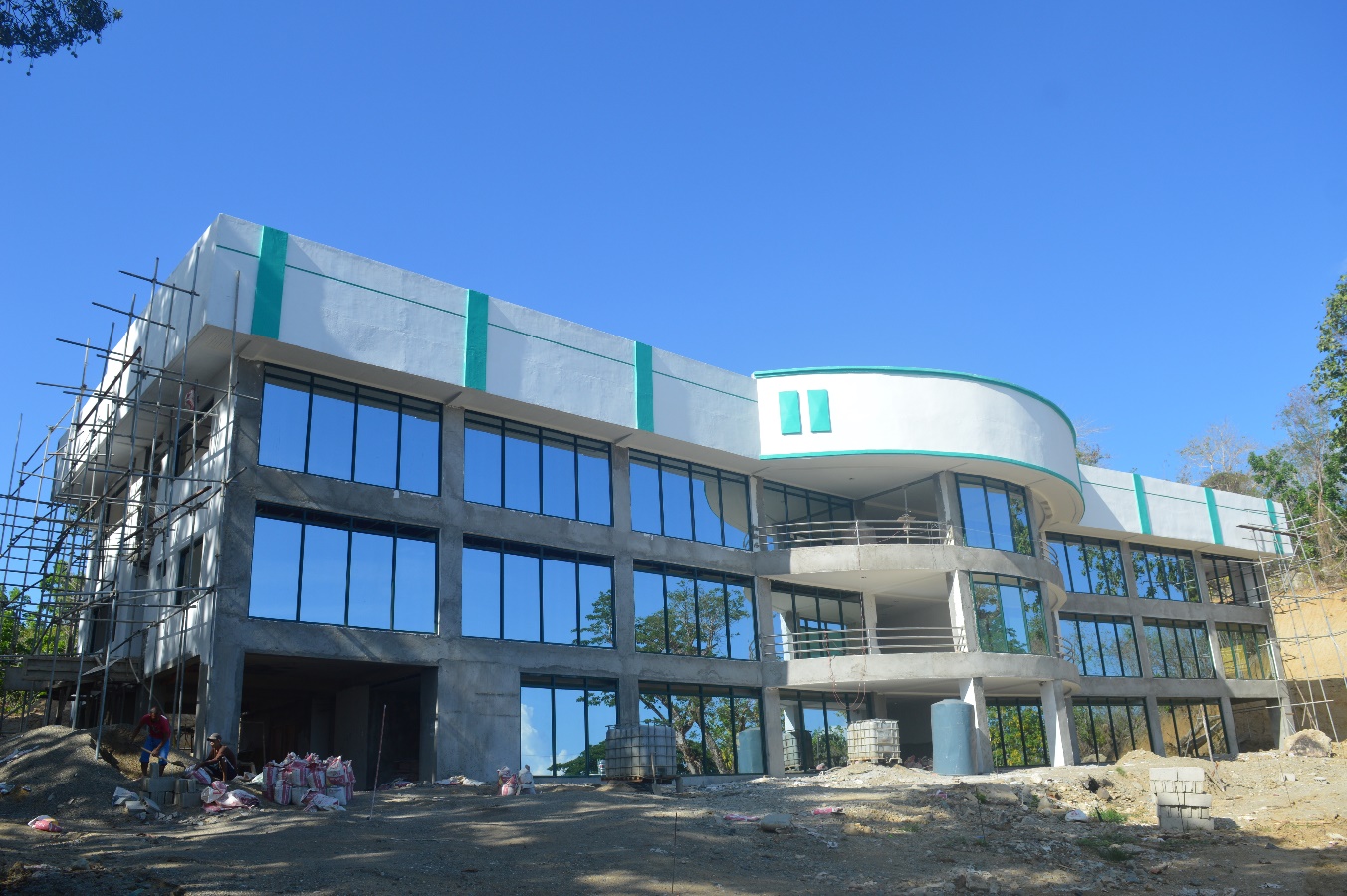 7
Administration
CHED CHECKS Compliance
ADMINISTRATION
CHED Checks Compliance
Needs Improvement
Encoding and Posting

 Validation and Approval

 Record Keeping and Administration

 Coordination and communication (deadline)
[Speaker Notes: Lagyan ng percentage per Vertical Bar. Kung ilang pecent ang binaba at tinaas sa year period.]